SPERMATOGENESIS dan OOGENESIS
Wafiyyaturrizqi Nur Amaliah
1810211052
Tutor C2
Gametogenesis
Proses pembentukan gamet atau sel kelamin (pria, wanita)
Proses pembelahan dibagi menjadi 2:
Mitosis → pembelahan sel dari induk menjadi 2 anakan tetapi tidak terjadi reduksi kromosom. Contoh: apabila ada sel tubuh kita yang rusak maka akan terjadi proses penggantian dengan sel baru melalui proses pembelahan mitosis. Pada pembelahan mitosis menghasilkan sel baru yang jumlah kromosomnya sama persis dengan sel induk yang bersifat diploid (2n) yaitu 23 pasang/46 kromosom.
Meiosis → pembelahan sel dari induk menjadi 2 anakan dengan adanya reduksi kromosom. Contoh: pembelahan sel kelamin atau gamet sebagai agen utama dalam proses reproduksi manusia. Pada meiosis jumlah kromosom pada sel baru hanya bersifat haploid (n) yaitu 23 kromosom.
Spermatogenesis
Proses pembentukan sel spermatozoa yang terjadi di organ kelamin (gonad) pria yaitu testis tepatnya di tubulus seminiferus. Spermatogenesis mencakup tiga tahap utama: 
Proliferasi Mitotik
Meiosis
Pengemasan (Spermiogenesis)
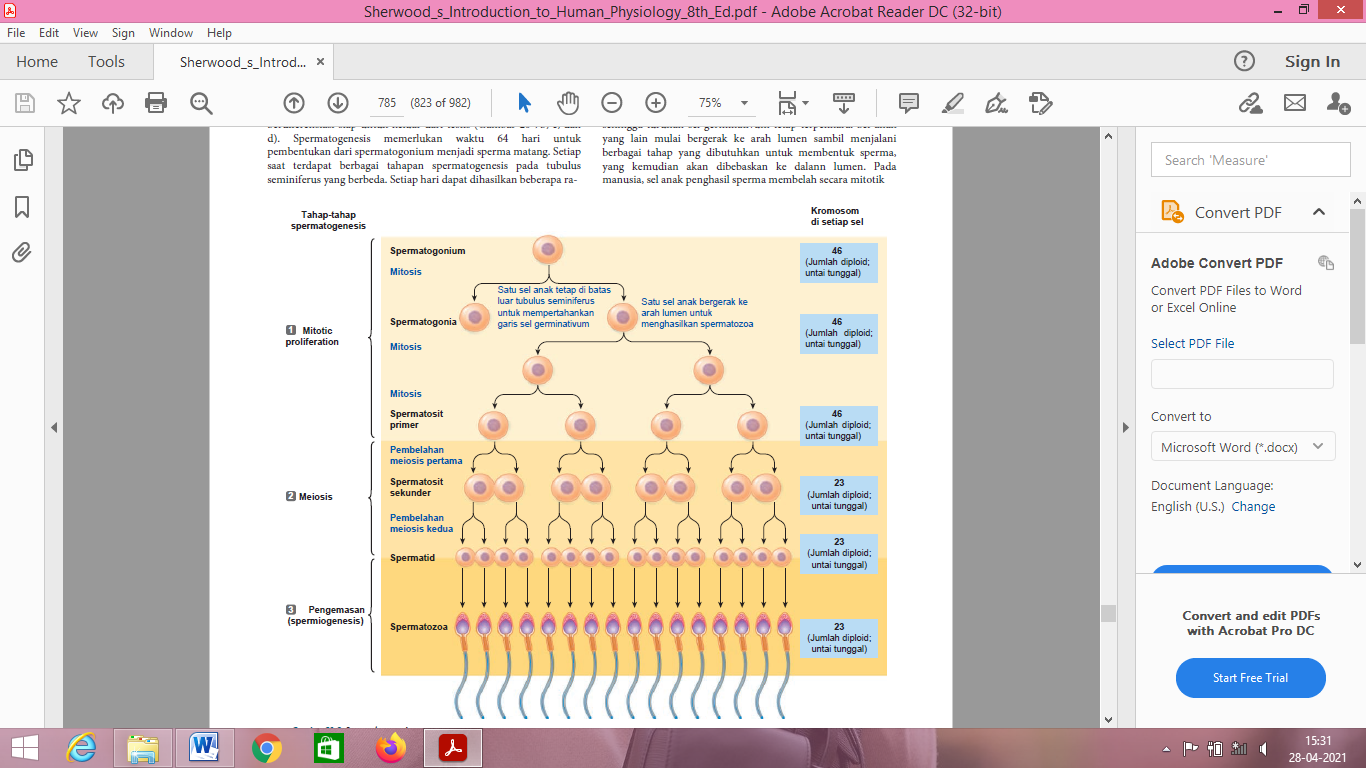 Proliferasi Mitotik(Spermatositogenesis)
Spermatogonia yang terletak di lapisan terluar tubulus terus menerus bermitosis dengan semua sel baru yang mengandung komplemen lengkap 46 kromosom identik dengan sel induk. Proliferasi ini menghasilkan pasokan sel germinativum baru yang terus menerus. Setelah pembelahan mitotik sebuah spermatogonium, salah satu sel anak tetap di tepi luar tubulus sebagai spermatogonium tak-berdiferensiasi, sehingga turunan sel germinativum tetap terpelihara.
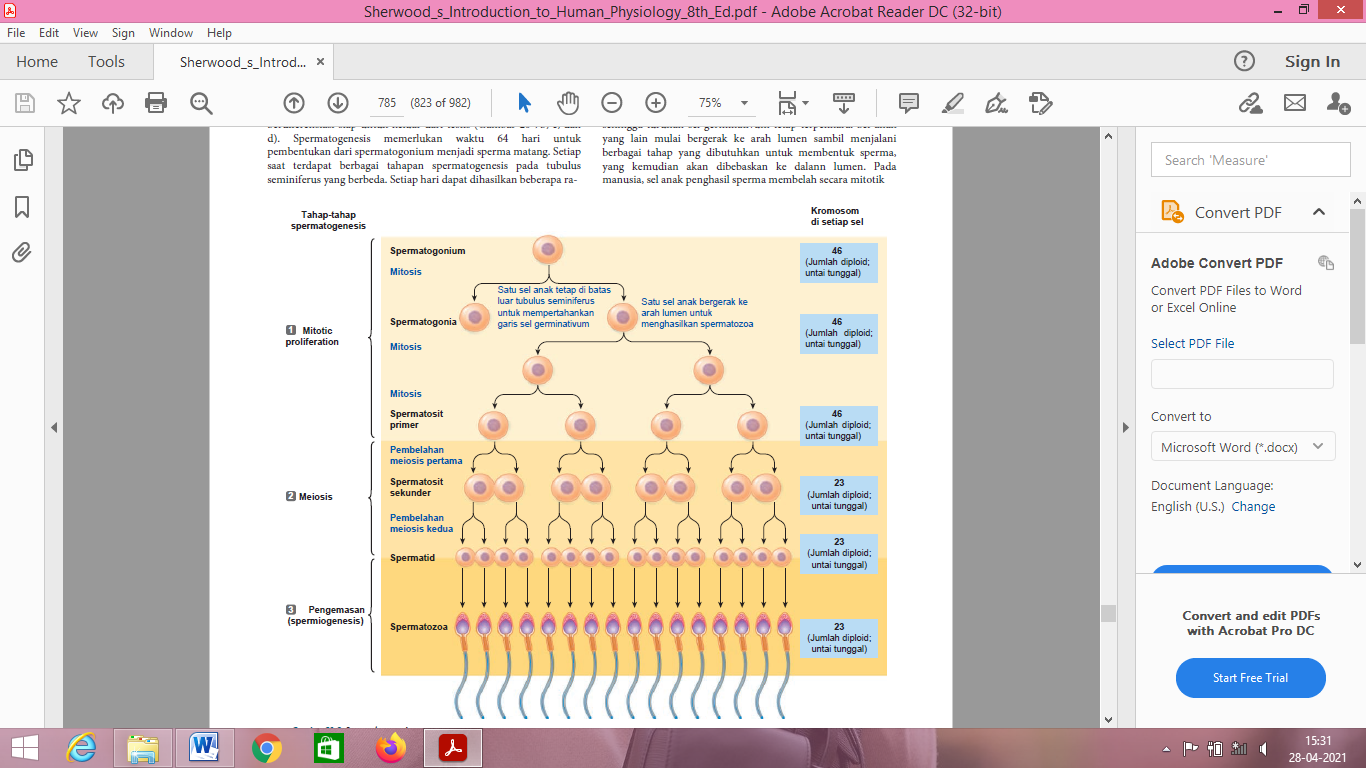 Proliferasi Mitotik(Spermatositogenesis)
Sel anak yang lain mulai bergerak ke arah lumen sambil menjalani berbagai tahap yang dibutuhkan untuk membentuk sperma yang kemudian akan dibebaskan ke dalam lumen. Pada manusia, sel anak penghasil sperma membelah secara mitotik dua kali lagi untuk menghasilkan empat spermatosit primer identik. Setelah pembelahan mitotik terakhir, spermatosit primer masuk ke fase istirahat ketika kromosom-kromosom terduplikasi dan untai-untai rangkap tersebut tetap menyatu sebagai persiapan untuk pembelahan meiosis pertama.
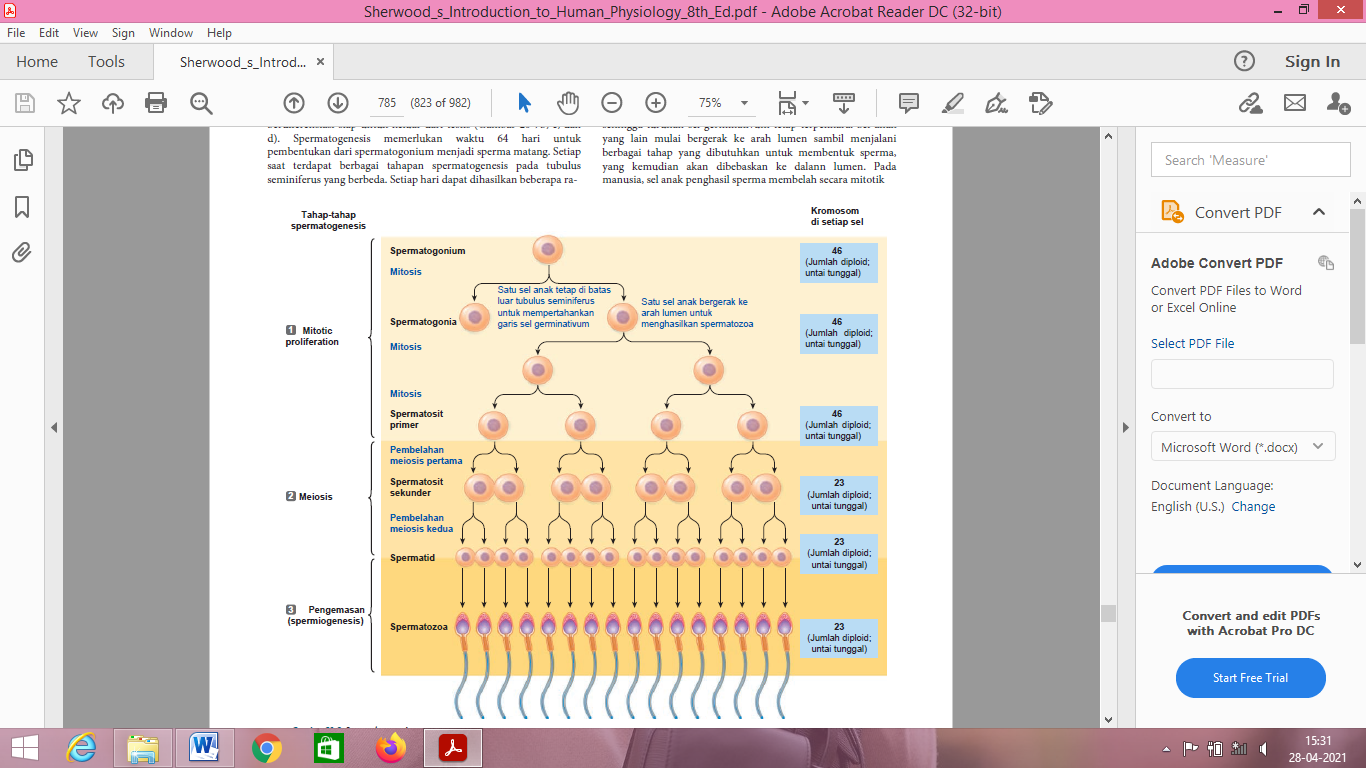 Meiosis
Selama meiosis, setiap spermatosit primer (dengan jumlah diploid 46 kromosom rangkap) membentuk dua spermatosit sekunder (masing-masing dengan jumlah haploid 23 kromosom rangkap) selama pembelahan meiosis pertama, akhirnya menghasilkan empat spermatid (masing-masing dengan 23 kromosom tunggal) akibat pembelahan meiosis kedua. Setelah tahap spermatogenesis ini tidak terjadi pembelahan Iebih lanjut.
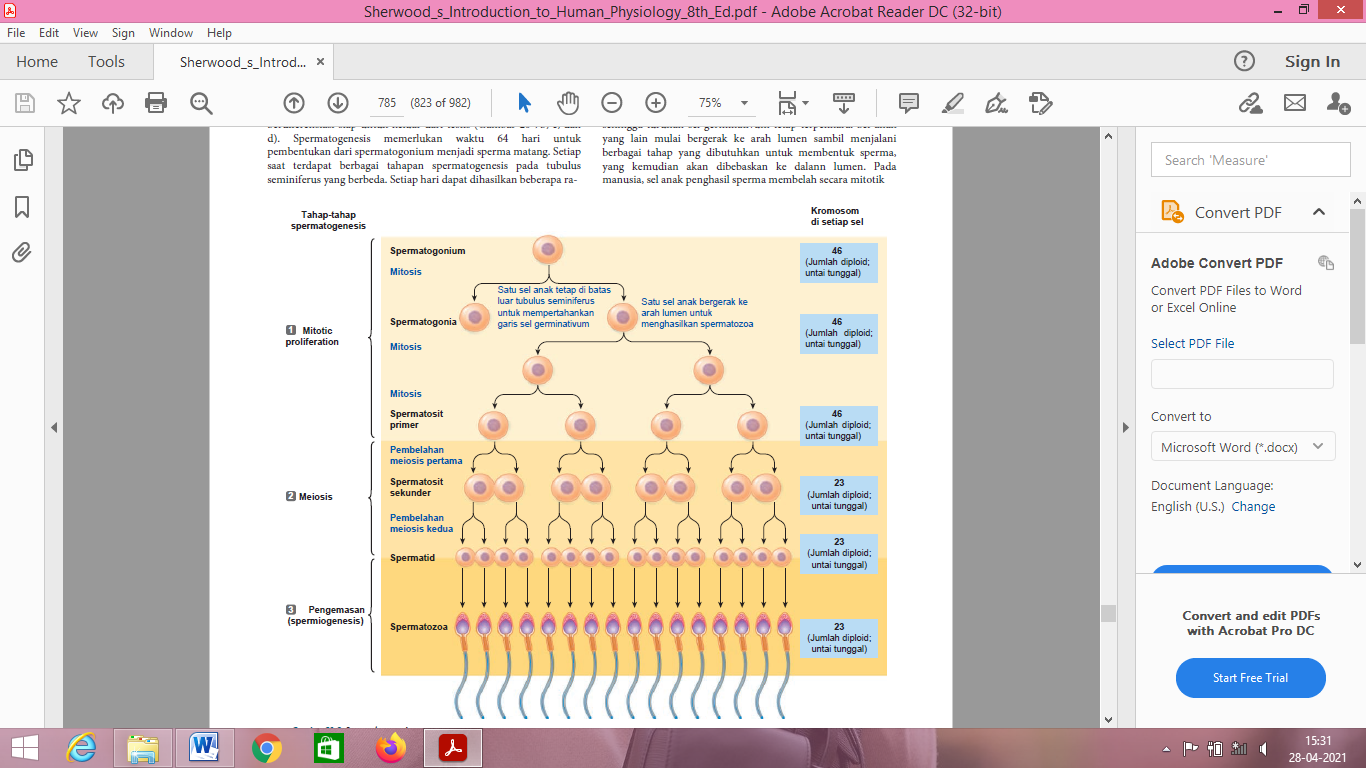 Meiosis
Setiap spermatid mengalami remodeling menjadi spermatozoa. Karena setiap spermatogonium secara mitotis menghasilkan empat spermatosit primer dan setiap spermatosit primer secara meiosis menghasilkan empat spermatid (calon spermatozoa), rangkaian spermatogenik pada manusia secara teoretis menghasilkan 16 spermatozoa setiap kali spermatogonium memulai proses ini. Namun, biasanya sebagian sel lenyap di berbagai tahap sehingga efisiensi produksi jarang setinggi ini.
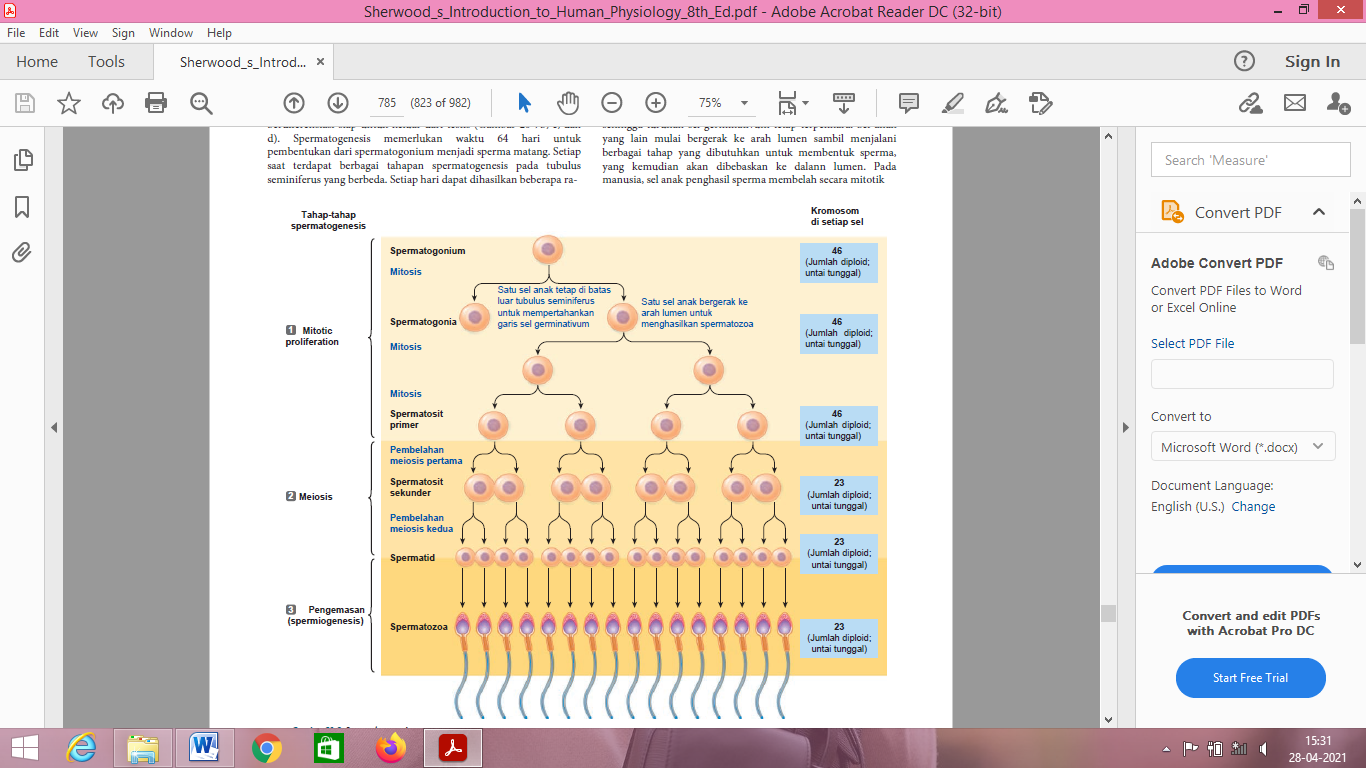 Pengemasan (Spermiogenesis)
Setelah meiosis, spermatid secara struktural masih mirip spermatogonia yang belum berdiferensiasi, kecuali bahwa komplemen kromosomnya kini hanya separuh. Pembentukan spermatozoa yang sangat khusus dan bergerak dari spermatid memerlukan proses remodeling atau pengemasan yaitu suatu proses yang dikenal sebagai spermiogenesis. Sperma pada hakikatnya adalah sel yang "ditelanjangi", yaitu sebagian besar sitosol dan semua organel yang tidak dibutuhkan untuk menyampaikan informasi genetik sperma ke ovum telah disingkirkan. Karena itu, sperma dapat bergerak cepat, hanya membawa sedikit beban untuk melaksanakan pembuahan.
Oogenesis
Proses pembentukan sel telur (ovum) di dalam ovarium. Oogenesis pada manusia dimulai sejak di dalam kandungan (dalam ovari fetus perempuan). Sel germinativum primordial yang belum berdiferensiasi di ovarium janin yaitu oogonia (sebanding dengan spermatogonia) membelah secara mitosis untuk menghasilkan 6 juta hingga 7 juta oogonia pada bulan kelima gestasi. Sekitar 1 juta oogonia kemudian dikitari sel folikel dan bertahan hingga saat dilahirkan.
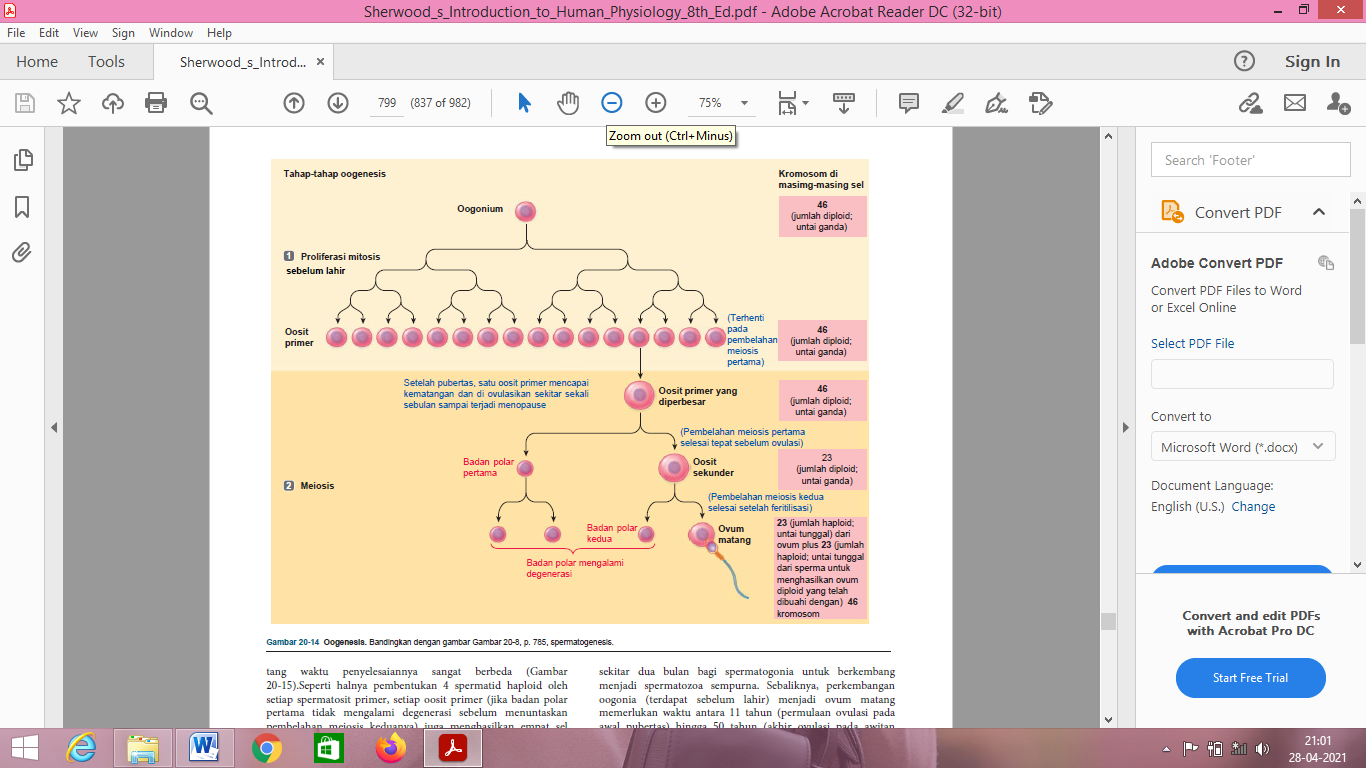 Pembentukan Oosit Primer dan Folikel Primer
Pada akhir kehidupan janin, oogonia memulai tahap awal pembelahan meiotik pertama (memasuki tahap profase meiosis I) tetapi tidak menuntaskannya. Oogonia tersebut yang kini dikenal sebagai oosit primer mengandung jumlah diploid 46 kromosom. Sebelum lahir, setiap oosit primer dikelilingi oleh satu lapisan sel granulosa. Bersama-sama, satu oosit dan sel-sel granulosa di sekitarnya membentuk folikel primer. Oosit yang tidak membentuk folikel kemudian mengalami kerusakan melalui proses apoptosis. Saat lahir, hanya sekitar 2 juta folikel primer yang tersisa, masing-masing mengandung satu oosit primer yang mampu menghasilkan satu ovum.
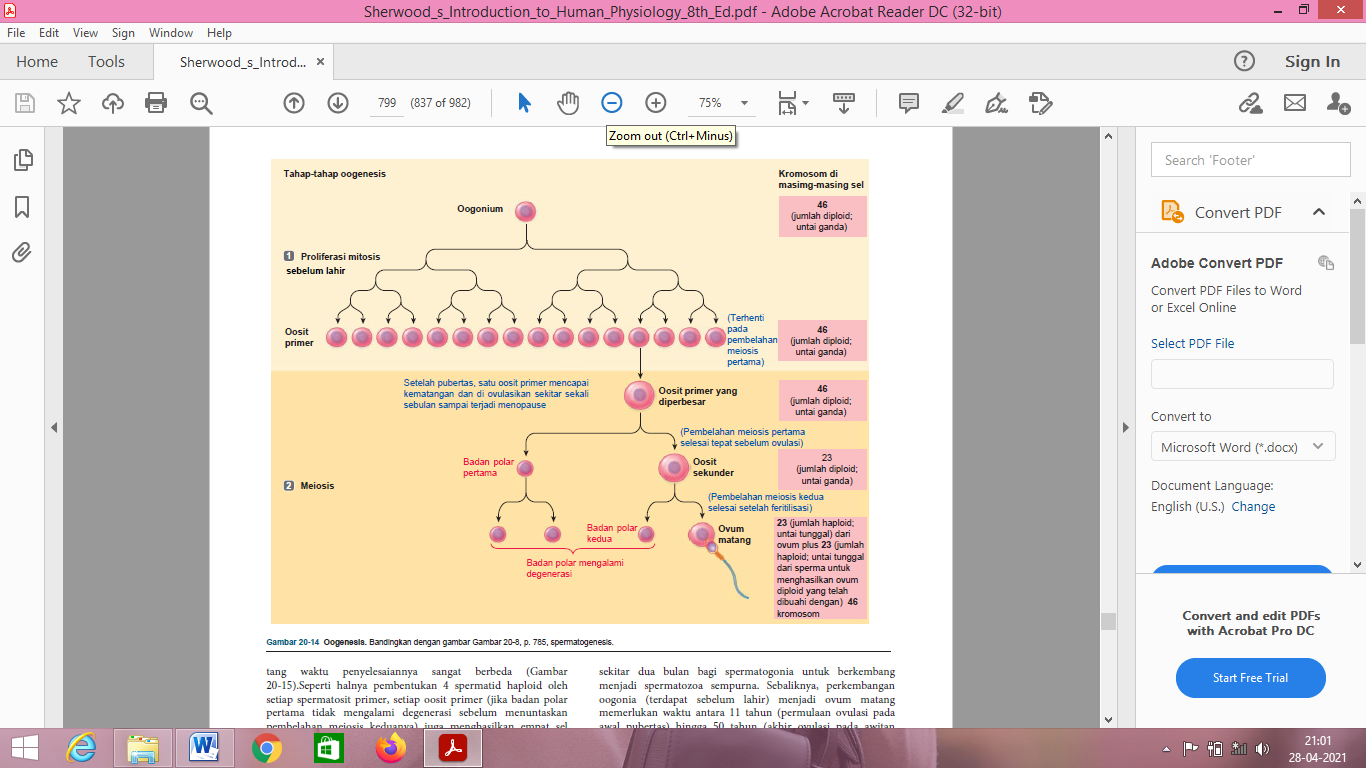 Pembentukan Oosit Sekunder Dan Folikel Sekunder
Pembentukan folikel lebih lanjut ditandai oleh pertumbuhan oosit primer dan diferensiasi lapisan-lapisan sel sekitar. Oosit membesar sekitar seribu kali lipat disebabkan oleh penimbunan bahan sitoplasma yang akan dibutuhkan oleh embrio awal. Tepat sebelum ovulasi, oosit primer yang nukleusnya mengalami perhentian meiosis selama bertahun-tahun menuntaskan pembelahan meiosis pertamanya sebagai respons terhadap lonjakan hormon pelutein (luteinizing hormone/LH) dan subtansi penginduksi meiosis.
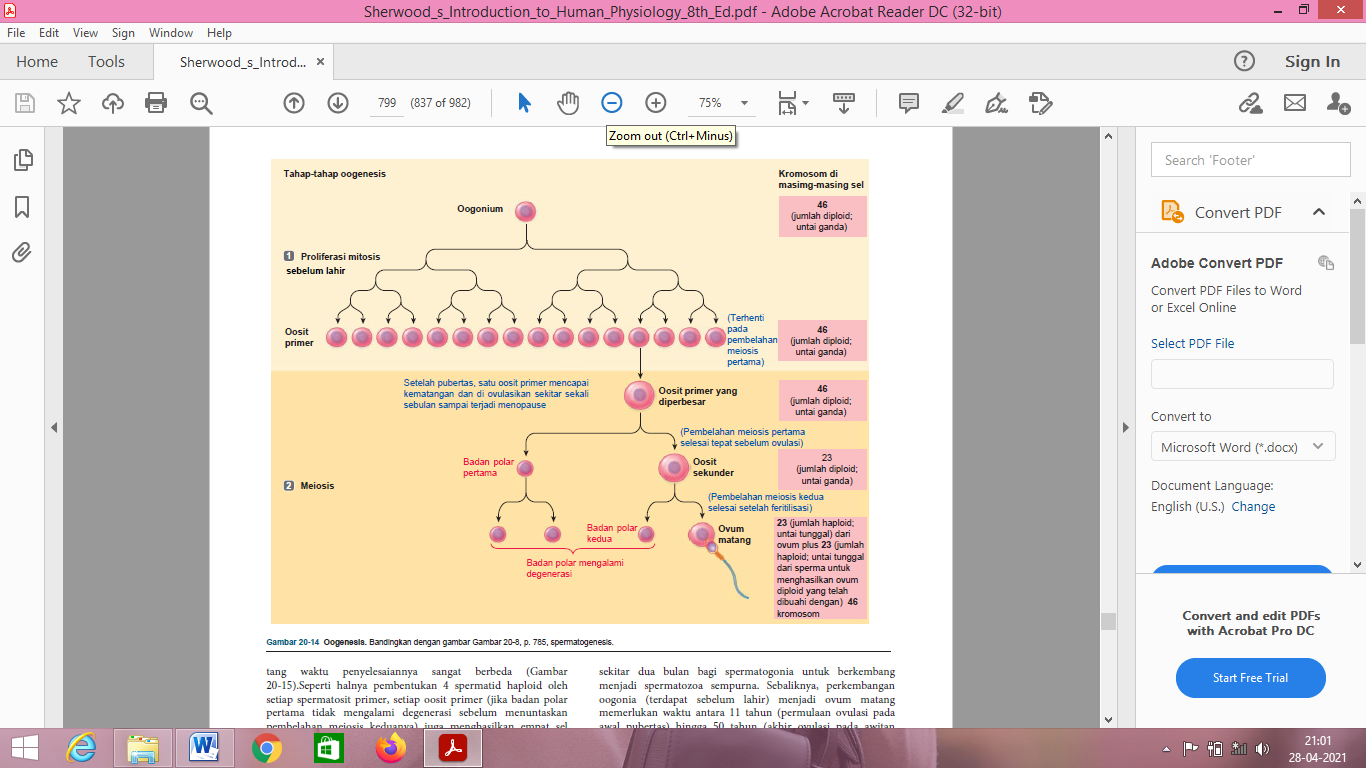 Pembentukan Oosit Sekunder Dan Folikel Sekunder
Pembelahan ini menghasilkan dua sel anak yg masing-masing menerima set haploid 23 kromosom ganda, analog dengan pembentukan spermatosit sekunder. Namun, hampir semua sitoplasma tetap berada di salah satu sel anak, dinamai oosit sekunder yang akan menjadi ovum. Kromosom sel anak yang lain bersama dengan sedikit sitoplasmanya membentuk badan polar pertama. Badan polar yang kekurangan sitoplasma tersebut segera mengalami degenerasi.
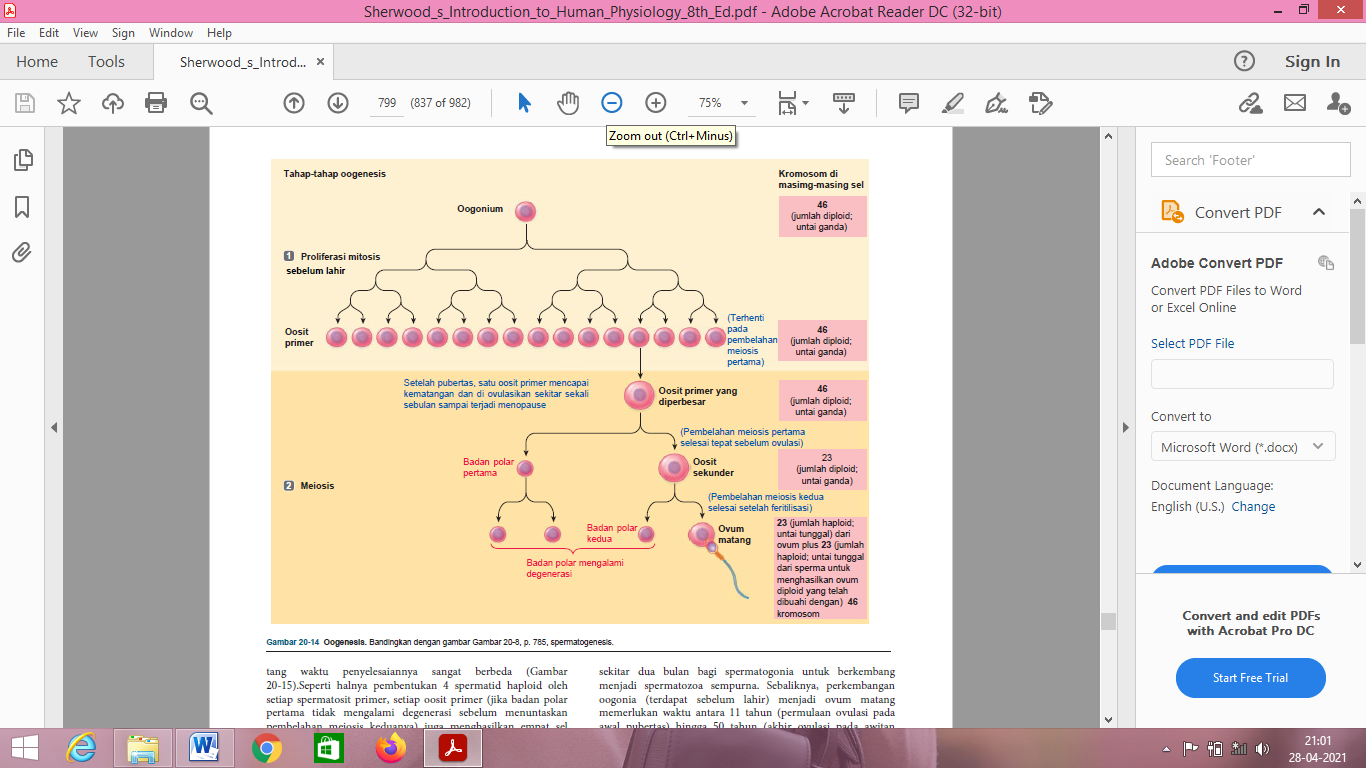 Pembentukan Ovum Matang
Masuknya sperma ke dalam oosit sekunder dibutuhkan untuk memicu pembelahan meiosis kedua. Oosit sekunder yang tidak dibuahi tidak pernah menyelesaikan pembelahan final ini. Selama pembelahan ini, separuh set kromosom bersama dengan sedikit sitoplasma dikeluarkan sebagai badan polar kedua. Separuh set lainnya (23 kromosom tak-berpasangan) tetap tertinggal dalam apa yang sekarang dinamai ovum matang (kadang-kadang disebut ootid, yang setara dengan spermatid, hingga badan polar berdisintegrasi dan hanya tertinggal ovum matang). Dua puluh tiga kromosom ibu ini menyatu dengan 23 kromosom ayah dari sperma yang masuk untuk menuntaskan pembuahan.
Sumber
Sherwood_s_Introduction_to_Human_Physiology_8th_Ed
Gartner_Hiatt_s_Color_Textbook_of_Histology_3rd_Ed.pdf
Jurnal UNUD
THANK YOU